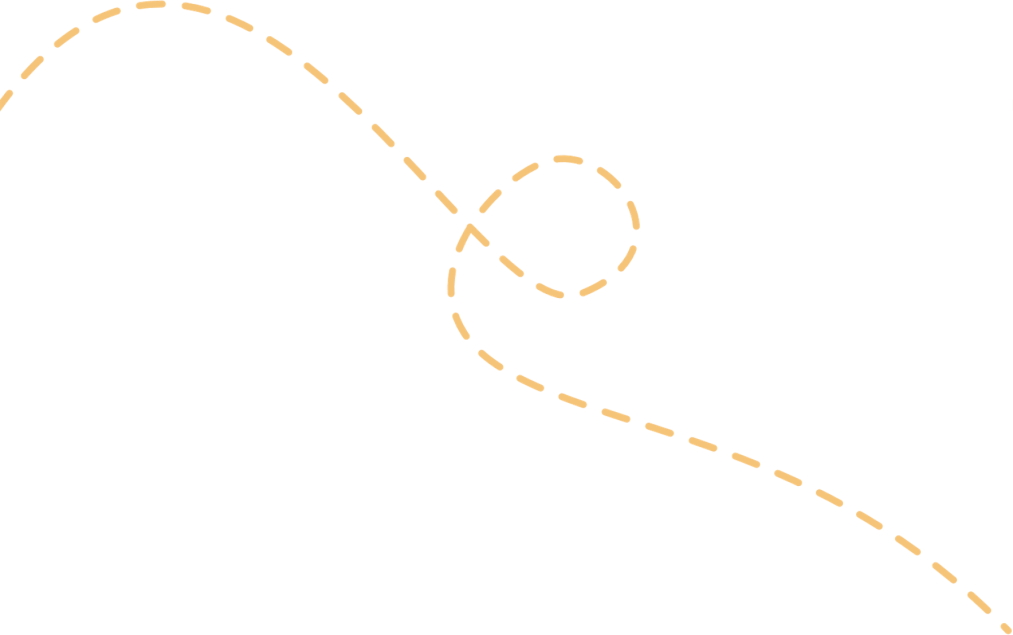 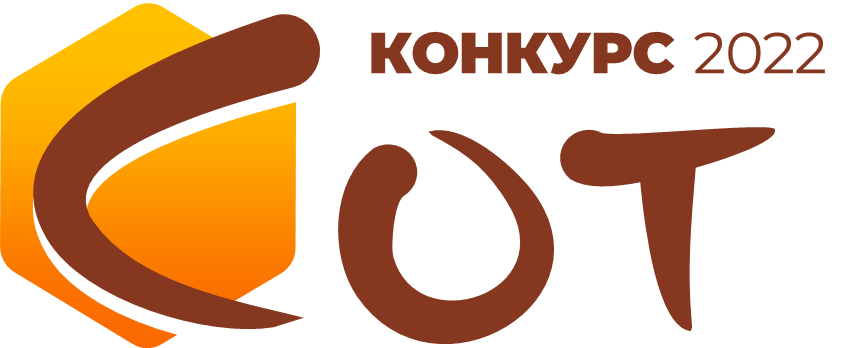 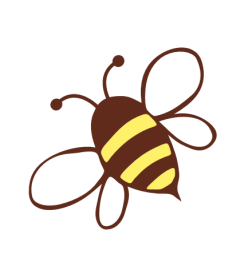 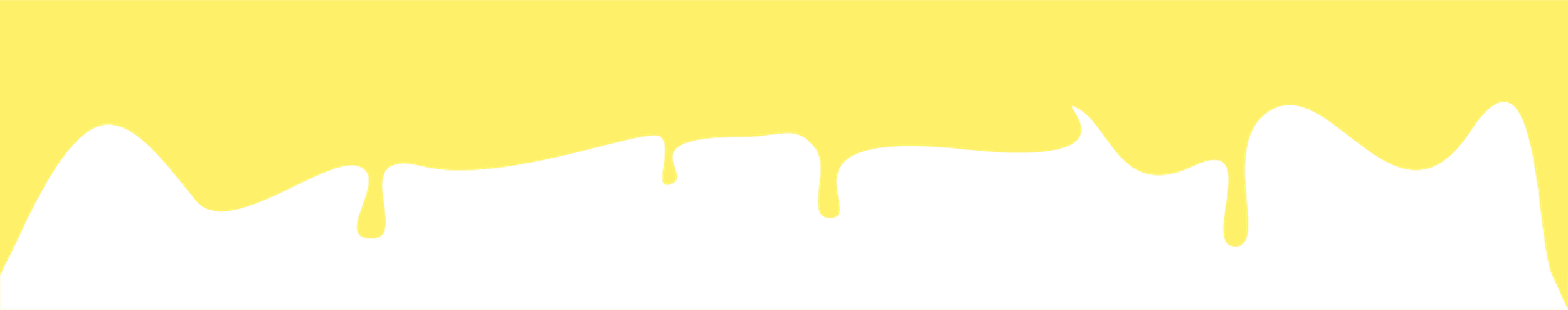 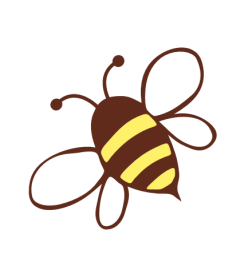 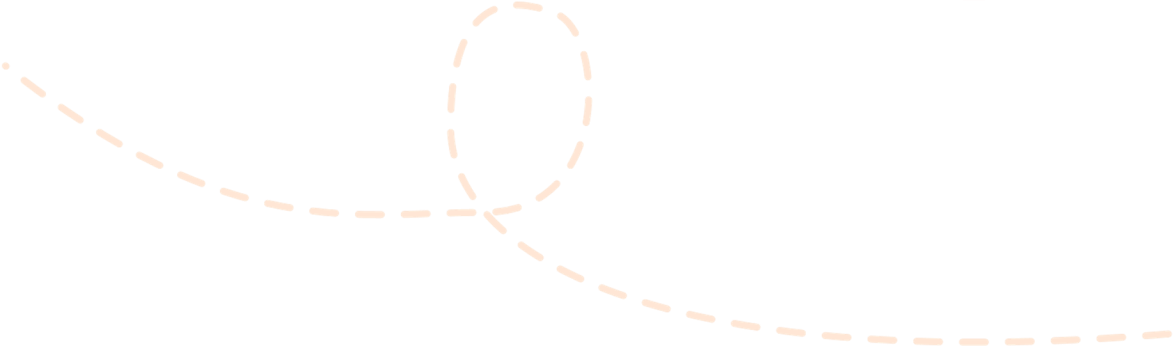 МБДОУ «Детский сад №2 «Жемчужинка»
Традиции русской кухни-залог здорового питания дошкольников
Рязанская область
1
Лидер проекта
Основная образовательная программа дошкольного образования Муниципального бюджетного дошкольного образовательного учреждения «Детский сад №2 «Жемчужинка»
Наименование образовательной организации
Реализуемая образовательная программа
Должность
E-mail для связи
Телефон для связи
ФИО
Населенный пункт
Г. Рыбное, Рыбновского района, Рязанской области
Отправляя данную заявку на участие в конкурсе, я принимаю соглашение на обработку персональных данных и распространение информации о проекте, а также соглашаюсь с условиями конкурсной документации
да
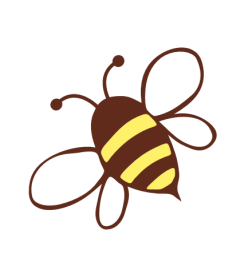 2
Участник проекта
Должность
E-mail для связи
Телефон для связи
ФИО
Населенный пункт
Наименование образовательной организации
* Является педагогом, в т.ч. педагоги дополнительного образования, руководители образовательной организации, реализующей программы общего и/или дошкольного образования
Отправляя данную заявку на участие в конкурсе, я принимаю соглашение на обработку персональных данных и распространение информации о проекте, а также соглашаюсь с условиями конкурсной документации
да
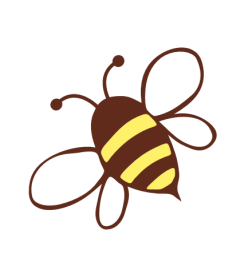 Данный слайд добавляется и заполняется для каждого участника проекта.
Для индивидуальных проектов данный слайд можно удалить.
3
Характеристики проекта
Охват целевой аудитории (число человек)
Срок реализации(от 3 до 12 месяцев в период Январь 2023 – Декабрь 2023)
Воспитанники детского сада №2 «Жемчужинка», родители воспитанников детского сада №2, дети и сотрудники школы- интерната.
К познавательно-исследовательской деятельности будет привлечено 60 воспитанников старшей и подготовительной групп, в обмене кулинарным опытом будет задействовано 20 родителей воспитанников, количество угощаемых продукцией, полученной в ходе проектной деятельности возрастет до 100 человек.
Ссылка на видео(до 10 мин, до 1 Гб)
Целевая аудитория
12 месяцев
Здоровье
Новая образовательная среда
Непрерывное образование
Социализация
Культурное многообразие
Таланты
Сота (номинация)
* Перетащите желтый маркер в поле, соответствующее соте (номинации) проекта
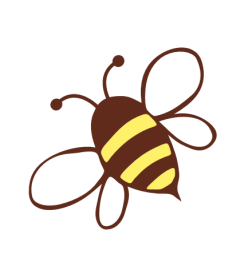 *	В видео расскажите о проекте и покажите ресурсы и наработки: технологию, методику, ключевых участников (если применимо). Оценивается реализуемость проекта, а не качество видео-съемки и монтажа. Проекты без видео не рассматриваются. Проверьте, что ссылка на ваше видео работает, и видео находится в открытом доступе.
4
Актуальность проекта
«Перекусить на бегу» с гамбургером в руках- лет 30 назад такое русский человек мог увидеть только в иностранных фильмах. А сейчас-это реалии нашей жизни. Современному человеку не хватает времени на приготовление здорового завтрака, обеда, ужина. Все большее количество семей прибегает к фаст-фудам, приобщая к быстрому питанию  детей. «Быстрое питание»-без столовых приборов, без этикета, без семейных бесед. К чему привела такая спешка? К ожирению и разобщению. Ожирение приводит к бесплодию (как мужскому так и женскому). А это уже угроза демографии страны. Наш проект, используя мастер-классы по приготовлению блюд русской кухни, сформирует в детях и родителях устойчивую потребность к здоровому питанию .
Проектная и событийная  деятельность-  «Каша-мать наша»  др..
Экспериментальная и опытно-поисковая  деятельность « Как большую репу вырастить?» ( и др. овощи).
Виртуальные экскурсии ( знакомство с домашней утварью через репродукции картин).
Практическая деятельность -приготовление блюд.
Социальное партнерство: детский сад –родители, детский сад-школа –интернат; детский сад-приусадебное хозяйство.
Как в проекте отражены сквозные образовательные траектории?
(не более 50 слов)
Приобщение воспитанников и родителей к здоровому питанию и формирование устойчивой потребности в семейном застолье  «со всем родом» через знакомство с традиционной русской кухней, используя эмпирический метод взаимодействия с целью формирования здорового контингента  воспитанников  нашего  сада и их семей, с последующим  формированием здорового социума нашего города с сохранением  традиционных семейных ценностей.
Какую проблему решает проект и как?(не более 100 слов)
Цель(не более 50 слов)
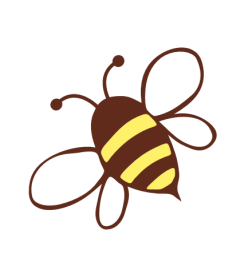 5
Суть проекта
Создание опытно-экспериментальной площадки для выращивания традиционных русских овощей и злаков, с последующей их обработкой на кулинарной площадке с применением традиционных русских рецептов. Угощение приготовленными блюдами детей других групп и детей школы-интерната. Вовлечение родителей и детей в кулинарное мастерство, сближение родителей и детей общей деятельностью, предоставление возможности для общения и сближения членов семьи. Возвращение русской семьи к традиционным семейным ценностям с гендерным распределением  домашних обязанностей. Вовлечение домохозяек в активную общественную деятельность. Предоставление возможности родителям разного социального, материального, образовательного уровня проявить себя, как талантливого кулинара, заботливого родителя, гостеприимного хозяина и утвердиться в обществе.
Новизна проекта заключается :
-в системном интегрированном подходе к ознакомлению с традициями русской кухни,( знакомясь с русскими блюдами, традиционными продуктами, застольным этикетом, кухонной утварью на примере литературных произведений и репродукций картин);
в сочетании современных и далеко архаичных приемов  опытно-экспериментального производства продуктов питания ( н-р, разные способы сбивания масла) ;
в эмпирическом  методе освоения новым материалом  применяемым детьми, позволяющим на практике применить полученные теоретические знания (дети самостоятельно опытно-практическим путем создают кулинарный продукт);
в интерпретации кулинарных традиций русских блюд  как народный промысел, культурный фактор, имеющий общие объединяющие мотивы, элементы, приемы, присущие русским народным промыслам           ( резьба, роспись, плетение ) и русским блюдам.
Новизна(не более 100 слов)
Основная идея(не более 100 слов)
6
Ресурсы и наработки
Проекты «Хлеб-всему голова!», «Каша-мать наша»,  «Мы питаемся супами и растем богатырями», «Пейте, дети, молоко». Кулинарные игры: «Логика Малыш» «Кто быстрее?», «Собери меню». Экспериментальная деятельность «Чудеса в решете». Результат сотрудничества с родителями-книга «Традиционные семейные рецепты». Доу ежегодно проводит празднование Масленицы с блинами, театрализованные чайные церемонии народов России, инсценировку по стихотворению С.Есенина «В хате»,  спектакль теневого театра по региональной русской народной сказке «Горошек».
Все группы детского сада и музыкальный зал оборудованы мультимедийными проекторами с экраном, подключен интернет, что позволяет совершать виртуальные экскурсии по музеям и картинным галереям. В саду оборудован музей старины. На территории сада расположен огород для выращивания овощей. В стенах детского сада расположен пищеблок, позволяющий поварам провести термический заключительный этап кулинарной деятельности детей и родителей.
В штат детского сада входит диетическая сестра, контролирующая качество и калорийность  употребляемых продуктов. Сотрудником сада является врач-педиатр из детской поликлиники, контролирующая вес детей.
Давним партнером является школа-интернат, чьи воспитанники регулярно приглашаются на праздники и театральные представления, с последующим угощением и чаепитием. 
Дипломированный консультант по сельхозпроизводству с личным приусадебным хозяйством.
Наработки(не более 70 слов)
Имеющиеся ресурсыи партнеры(не более 100 слов)
7
Результаты проекта
Создание кулинарной площадки позволит реализовать новый формат взаимодействия ДОУ с  воспитанниками и социумом города: родительского сообщества, детей и сотрудников школы-интерната. Способствует проведению ряда мероприятий и благотворительных акций по выпечке и передаче детям школы –интерната традиционных русских блюд, сопровождающих традиционные русские праздники: жаворонки- на встречу весны, блины-на Масленицу, куличи-на Пасху,  роспись пасхальных яиц.. Появится возможность провести 3 мастер-класса воспитателей по распространению опыта изготовления традиционных русских блюд внутри ДОУ, 2 кулинарных поединка среди родителей, по обмену опытом семейными рецептами, 1   семинар-практикум для воспитателей  г. Рыбное.
Результатом проектной деятельности станет рост лиц, применяемых в своих семейных рационах традиционные русские блюда. Количество блюд увеличится с 3 (блины, каша, щи) до 15 (минимум). Главным результатом проекта  станет осознание необходимости и  важности приготовления пищи из максимально полезных продуктов, приобретенных или выращенных в своем регионе, приготовленных в домашних условиях с привлечением  детей в процесс приготовления, с организацией застольной трапезы всех членов семей, с душевными беседами и разговорами. Что будет способствовать укреплению  внутрисемейных отношений,  улучшению физического и психического здоровья и  формированию устойчивой привычки в здоровом питании  воспитанников и их родителей.
Перспективой станет создание проекта «Традиции национальной кухни представителей разных культур»
Ожидаемые результаты и перспективы
(не более 200 слов)
Чем проект может быть полезен другим школам?
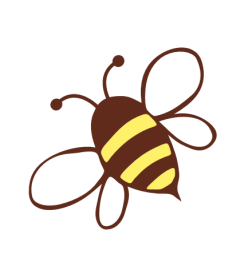 8
Финансовое обоснование
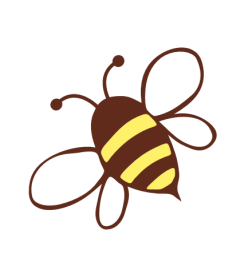 * итоговая сумма не более 500 000 руб.
* в том числе налоги
9
Другие необходимые ресурсы
Иное (что именно?)
Обучающие курсы для команды
Информационная поддержка
Методическая поддержка
Да
Книги: «Кухни народов мира «Русская кухня»,
 В.Кучин, Е.Кучина «Старая русская кухня на плите»
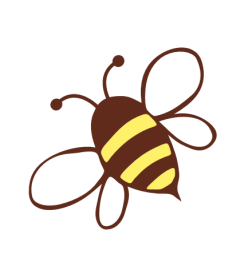 10
Дорожная карта проекта*
11